ACTG A5353: A pilot study of dolutegravir (DTG) + lamivudine (3TC) for initial treatment of HIV-1-infected participants with HIV-1 RNA <500,000 copies/ml
1Babafemi O. Taiwo, 2Lu Zheng, 3Amesika N. Nyaku, 2Andrei Stefanescu, 4Paul E. Sax, 5David Haas, 1Baiba Berzins, 6Carole L. Wallis, 7Kimberly Y. Smith, 7Belinda Ha, 8Catherine Godfrey, 9Johnstone Kumwenda, 10Edward Acosta, 11Beverly E. Sha, 12Cornelius Van Dam, 13Roy M. Gulick
 1Northwestern University, Chicago, U.S., 2Harvard School of Public Health, Boston, U.S., 3Rutgers, New Jersey Medical School, Newark, U.S., 4Brigham and Women's Hospital, Boston, U.S., 5Vanderbilt University, Nashville, U.S., 6BARC-SA/Lancet Laboratories, Johannesburg, South Africa, 7ViiV Healthcare, Research Triangle Park, U.S., 8NIH, NIAID, Division of AIDS, Rockville, U.S., 9College of Medicine, Johns Hopkins Project, Blantyre, Malawi,  10University of Alabama, Birmingham, U.S., 11Rush University Medical Center, Chicago, U.S., 12Greensboro Clinical Research Site, Greensboro, U.S., 13Weill Cornell Medicine, New York, U.S.
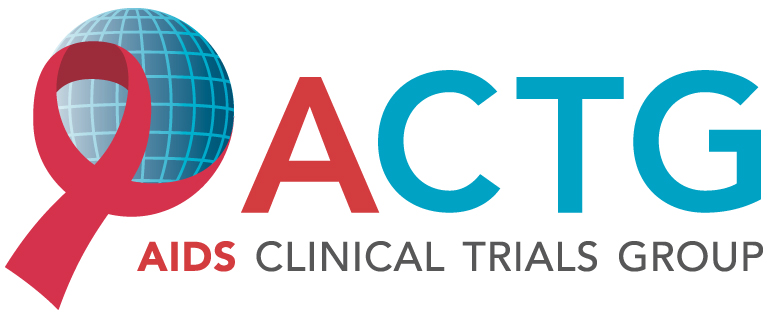 Conflict of Interest Disclosure
Served as a paid consultant to ViiV Healthcare, GSK, Gilead and Janssen, and received research support through Northwestern University from ViiV, GSK, and Pfizer
Background
Dolutegravir (DTG) + Lamvudine (3TC) is an investigational 2 drug regimen. 

Strengths of DTG + 3TC 
Two potent, well tolerated drugs
Robust resistance profile of DTG – no emergent resistance in almost 1400 participants in phase 2/3 trials  (48-144 weeks) of DTG + 2NRTIs
Potential for co-formulation 
Possibly reduced risk of cumulative adverse effects  
Could save $550 million to > $3 billion in ART costs in the US over 5 years2

Unknowns and potential weaknesses 
Efficacy at baseline VL > 100,000 copies/mL (cpm) 
Low resistance barrier of 3TC
Contraindicated with hepatitis B co-infection
Efficacy in compartments (genital, CNS) and pregnancy
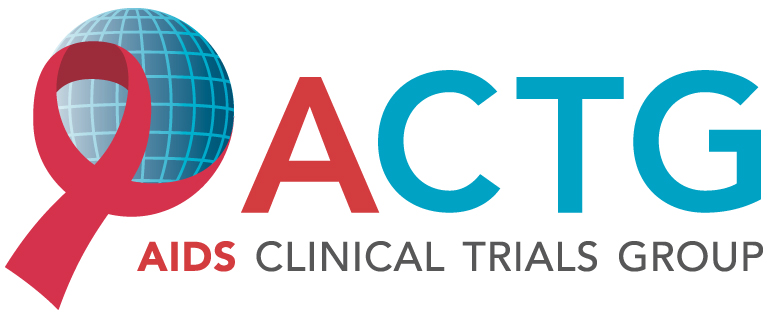 1.Giroud P, et al. CID 2016 62(6):784-91
PADDLE
A pilot study of DTG 50 mg + 3TC 300 mg daily1
Showed plasma VL < 50 cpm at week 48 in 18/20 participants (1 suicide; 1 protocol defined virologic failure, PDVF) 

Limitations
Small sample size (N=20),  single arm
Excluded screening VL >100,000 cpm
Excluded screening CD4 count < 200 cells/mm3
Data insufficient to justify enrollment of participants with high baseline VL in phase 3 studies
Genotyping performed on the participant with PDVF showed no reverse transcriptase (RT) mutations; integrase did not amplify
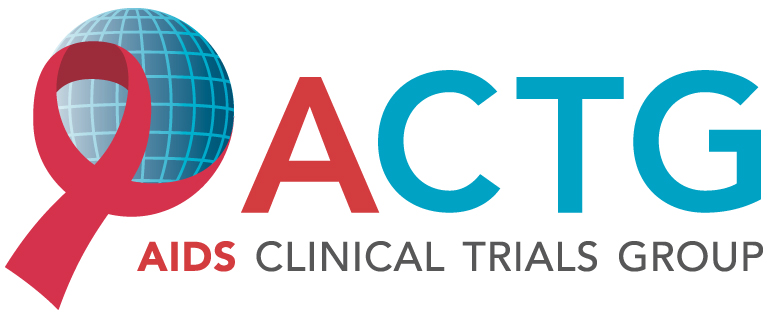 1. Cahn et al. J Int AIDS Soc 2017; 20(1):1-7
ACTG A5353 Study Design and Objectives
Phase II, single-arm, 52-week, study of DTG 50 mg + 3TC 300 mg in treatment-naïve participants with VL ≥1000 and <500,000 cpm

Primary Objective
To estimate the virologic success rate at week 24

Key Secondary Objectives
Compare efficacy with baseline VL ≤100,000 vs >100,000 cpm
Describe emergent integrase and RT resistance during virologic failure
Evaluate safety and tolerability
Explore impact of minority drug-resistant variants and drug exposure/adherence on observed outcomes
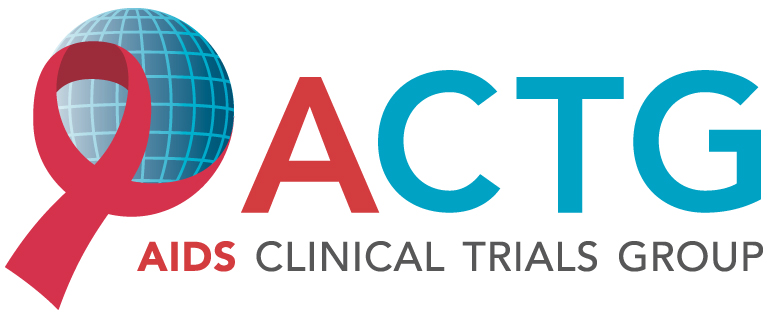 Key Eligibility Criteria
Antiretroviral drug naïve

VL ≥1000 and <500,000 cpm 
Pre-specified enrollment of ≥ 25% with VL >100,000 cpm

No evidence of RT, integrase, or major protease resistance mutation
Integrase genotyping was performed by the study at screening
 
Negative hepatitis B surface antigen 

No active/anticipated HCV treatment within study period. 
HCV infection alone was not exclusionary
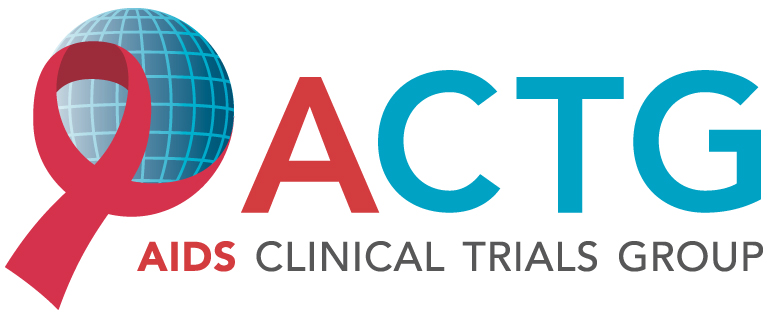 Outcome Measures
Primary Efficacy Outcome
Virologic success at week 24, defined as on-treatment VL < 50 cpm, using the FDA Snapshot definition.  


Protocol Defined Virologic Failure (PDVF) Definition
Confirmed VL >400 cpm at week 16 or 20 
			or
Confirmed VL >200 cpm at/after week 24
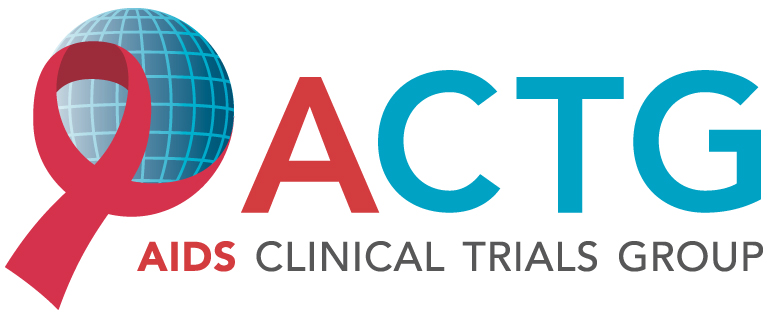 Participant Disposition Up to Week 24
165 screened
43 did not enroll
  9 genotype failed
14 RNA/lab out of range
  9 not willing to enroll
  7 screening window expired
  4 illness
122 enrolled
2 ineligible and excluded
K103N at screening
120 initiated DTG + 3TC
37 > 100,000 copies/mL
83 ≤ 100,000 copies/mL
4 discontinued study & DTG+3TC before week 24
2 moved out of area
1 incarceration
1 unable to contact
3 discontinued DTG+3TC before week 24
1 pregnancy
1 non-compliance
1 unable to attend clinic
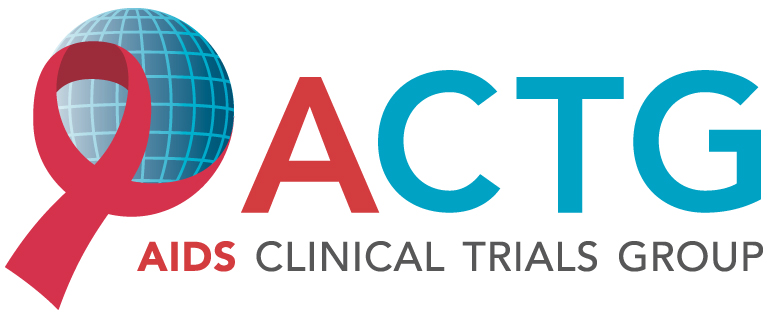 Baseline Characteristics
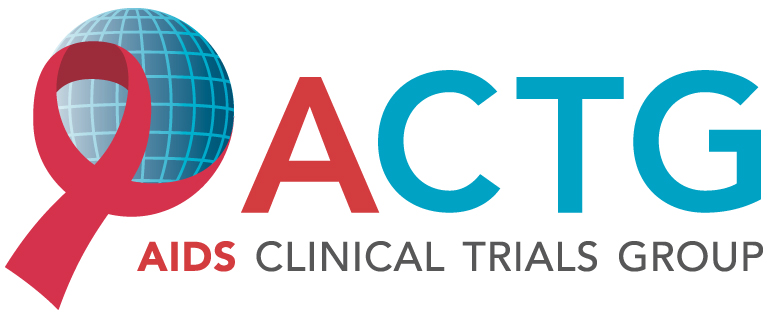 Primary Outcome:FDA Snapshot at Week 24
* Poor adherence; # Lost to follow-up, pregnancy
[95% Confidence intervals] for proportion of participants with virologic success at Week 24
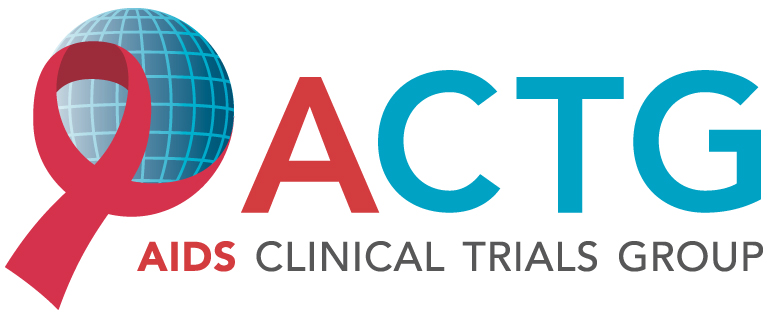 FDA Snapshot Virologic Non-Success: HIV-1 RNA to Week 24
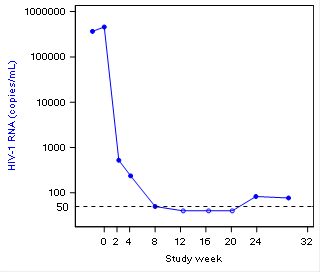 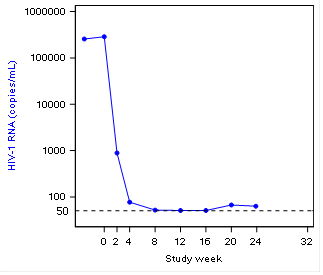 >100k
>100k
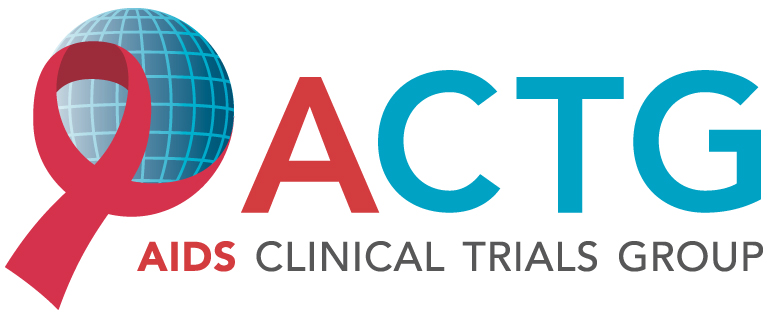 Protocol-Defined Virologic Failures (PDVF):  HIV-1 RNA and DTG Levels to Week 24
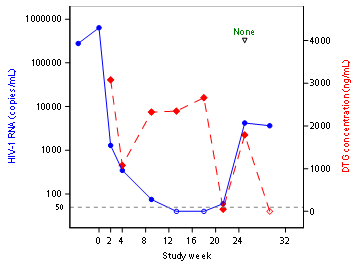 >100k
HIV-1 RNA less than limit of detection  .
    No DTG drug level detected.
Off DTG/3TC
Off DTG/3TC
<100k
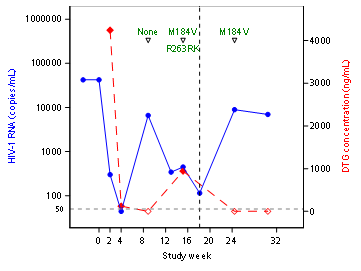 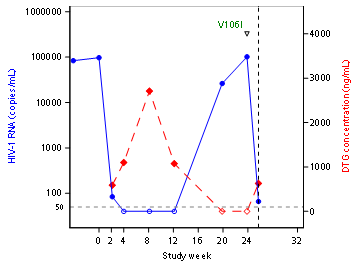 <100k
CD4 Count Changes
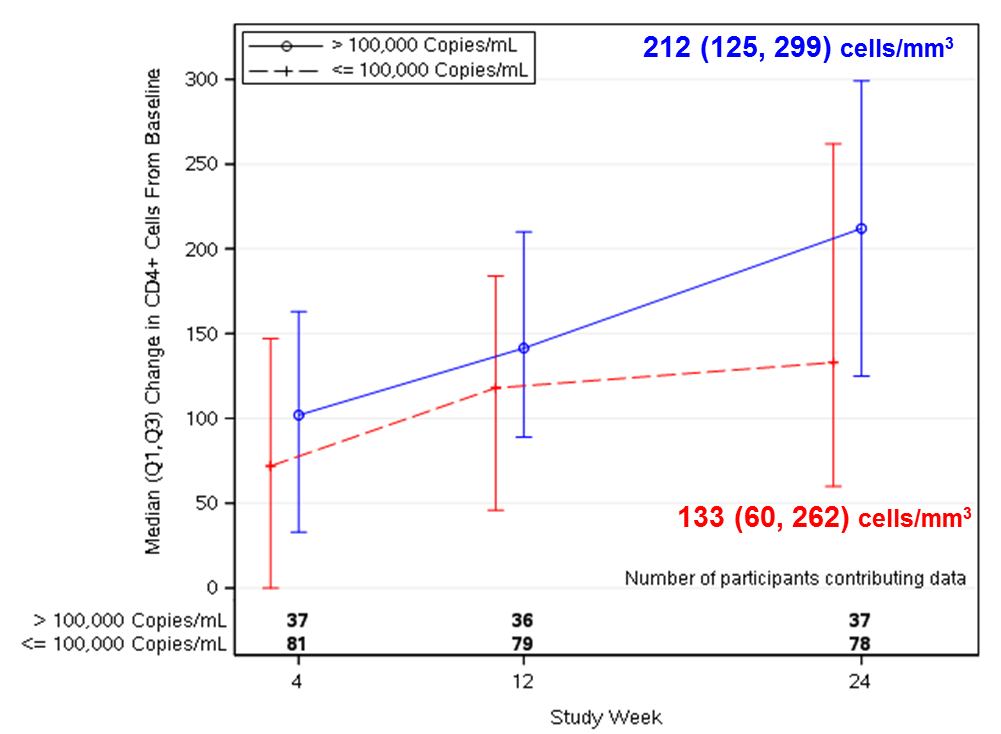 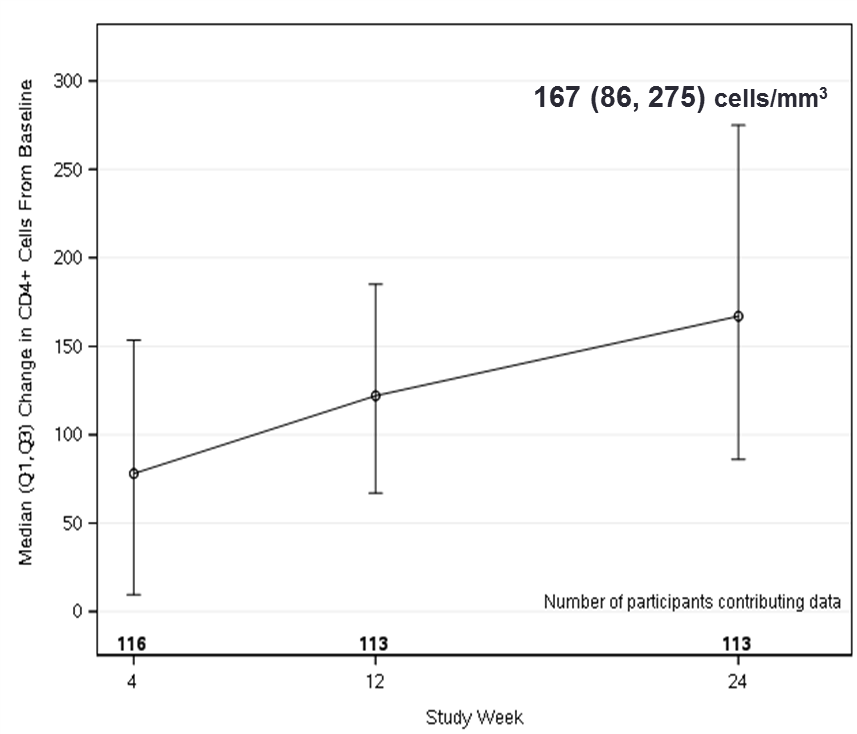 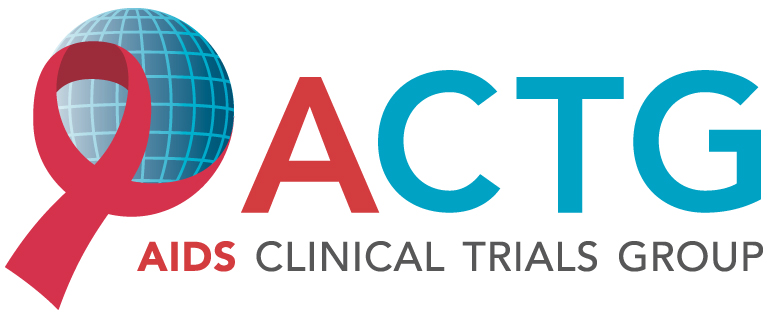 Adverse Events
Two participants experienced Grade 3 possibly/probably treatment-related adverse events
Creatinine clearance 
Palpitations
No Grade 4 adverse events 
No discontinuations due to adverse events
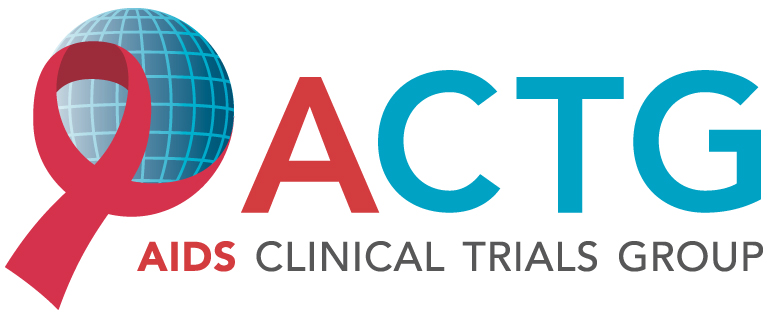 Conclusions
In this pilot study, DTG+3TC demonstrated potent virologic efficacy with study entry VL up to 500,000 copies/mL

Virologic failure was uncommon and associated with suboptimal adherence
3 patients met PDVF, one of whom had emergent R263RK mixture and M184V

Future work in A5353:
Investigate baseline and on-treatment RT and INI minority variants in the participants with virologic failure and a matched control group
Perform phenotyping on the participant with emergent R263K/R mixture
Analysis of pharmacogenetics associations


Two large randomized studies (GEMINI-1 and GEMINI-2) are underway and will provide more data on the resistance barrier of DTG+3TC
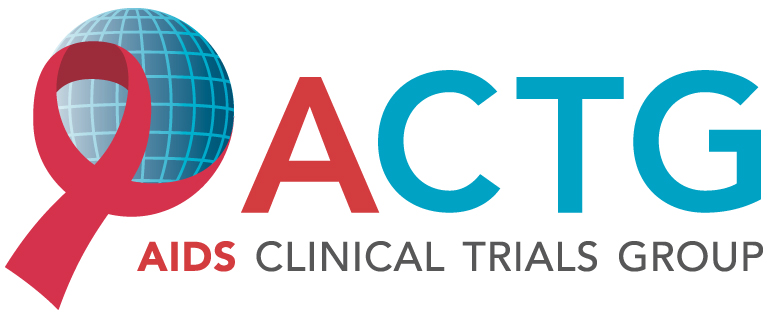 Acknowledgements
CRS  
Rush 
Greensboro 
Northwestern  
Miami  
Colorado  
Houston 
UNC
Vanderbilt 
Trinity
Ohio State 
Wash U 
Miriam 
Chelsea
A5353 Team
Co-Chairs: Babafemi Taiwo, Trip Gulick
Clinical Trials Specialist: Elizabeth Hawkins
Statistician: Summer Zheng, Andrei Stefanescu
Data Managers: Melissa Mineo, Bernadette Jarocki
Pharmacist: Oladapo Alli
Virologist: Carole Wallis
Investigators: Amesika Nyaku, Paul Sax, David Haas, Johnstone Kumwenda
Field Reps: Baiba Berzins, Tanisha Sullivan
Lab Tech: Gerald Tegha
Lab Data Managers: Adam Manzella, Allison Reding, Laura Hovind
CSS: Angel Hernandez
DAIDS: Katy Godfrey
ViiV: Kim Smith, Belinda Ha
USC 
Puerto Rico 
Brigham 
Harbor 
UCSD 
Cincinnati 
Emory
Cornell 
Penn 
Columbia 
Rochester 
MGH 
UCLA
Sponsored by NIAID
Industry Support Provided by ViiV Healthcare
THANKS to 
A5353 PARTICIPANTS
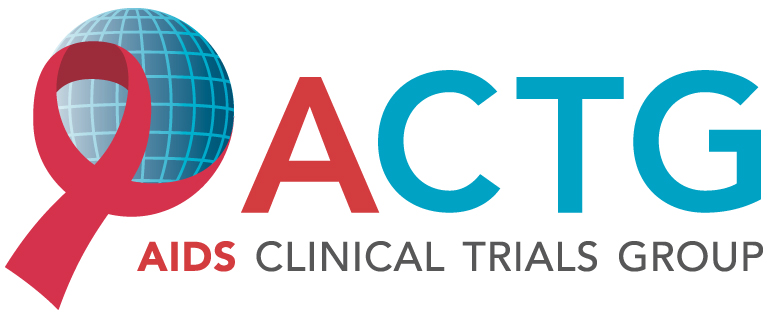 Extra Slides
FDA Snapshot Endpoints at Week 24
*DTG + 3TC discontinued
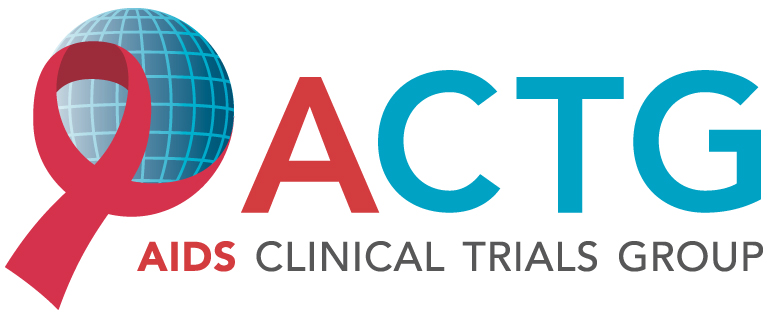 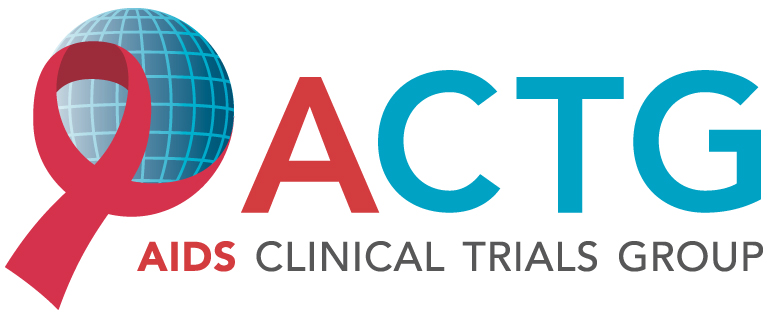 Protocol Defined Virologic Failures
VF definition:  Week 16 or 20: confirmed HIV-1 RNA > 400 copies/mL; 
	         Week 24 or later: confirmed HIV-1 RNA > 200 copies/mL

*IC90 = 64 ng/ml   <5 = below the level of detection while on study treatment
As-Treated Analysis: Proportion of Participants With HIV-1 RNA < 50 copies/mL by Week
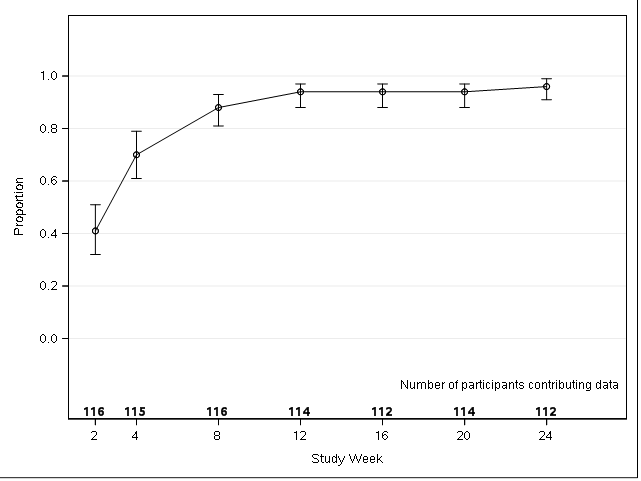 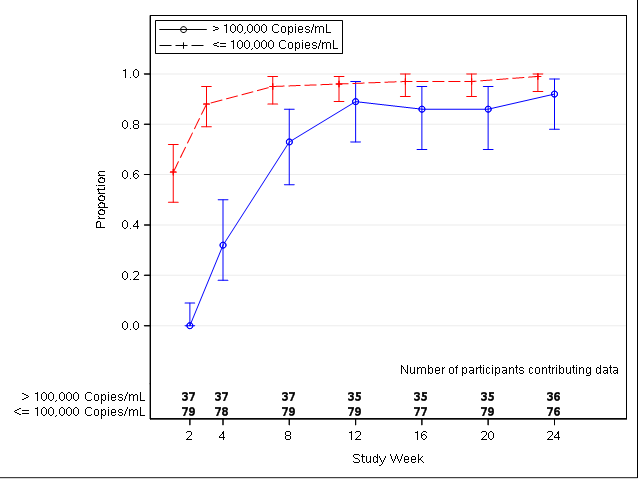 99% [93%, 100%]
96% [91%, 99%]
92% [78%, 98%]
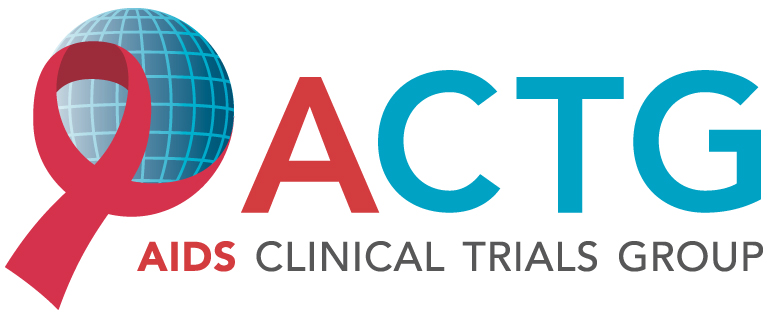 ITT Analysis (missing = failure): Proportion of Participants With HIV-1 RNA < 50 copies/mL by Week
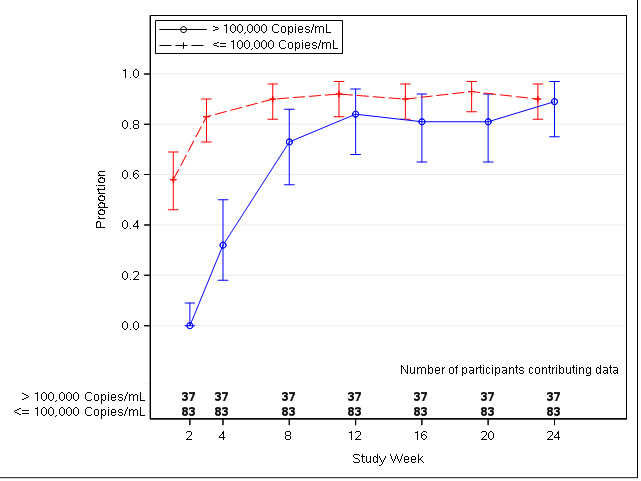 90% [82%, 96%]
90% [83%, 95%]
89% [75%, 97%]
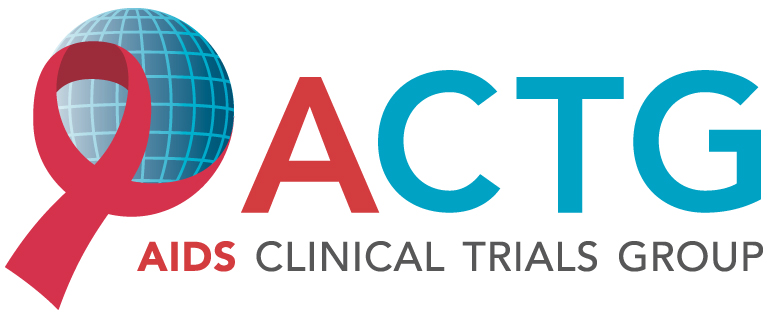